July 2023
Project: IEEE P802.15 Working Group for Wireless Personal Area Networks (WPANs)

Submission Title: NB Coexistence
Date Submitted: July 2023
Source: Rojan Chitrakar, Lei Huang, Bin Qian, David Xun Yang (Huawei Technologies)
Email: rojan.chitrakar@huawei.com
Abstract:	enhancements for NB Coexistence
Purpose: 
Notice: This document has been prepared to assist the IEEE P802.15.  It is offered as a basis for discussion and is not binding on the contributing individual(s) or organization(s). The material in this document is subject to change in form and content after further study. The contributor(s) reserve(s) the right to add, amend or withdraw material contained herein.
Release: The contributor acknowledges and accepts that this contribution becomes the property of IEEE and may be made publicly available by P802.15.
Slide 1
Rojan Chitrakar, et al
July 2023
Slide 2
Rojan Chitrakar, et al
July 2023
Background: NBA-UWB MMS Compressed PSDU
[1], [2] introduces NBA-UWB MMS Compressed PSDU:
Keeping NB packets shorter than 1ms; NB O-QPSK 250k has limited PSDU capacity (~25 bytes/ms)
Compressed PSDU specific to NBA-UWB MMS control frames:
1-octet message ID (0x00=Poll, 0x01=Response, 0x02=Report, …)
3-octet private address, 3 octet optional prand field
1 octet Message control field (subtypes)
ID specific message content (variable length)
2-octet CRC16
ADV-RESP / ADV_CONF / RESP / SOR / RPRT
ADV-POLL / POLL
[1] 15-22/0604r0, NBA-MMS-UWB Compressed PSDU, [2] 15-22/0381r5, NBA-MMS-UWB ranging text proposal for 15.4ab TFD
Slide 3
Rojan Chitrakar, et al
July 2023
Background: 802.15.4 frame formats
General frame format (other than Fragment & Extended):
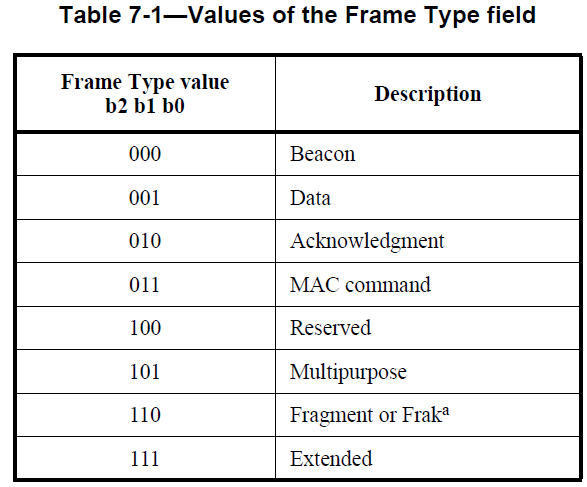 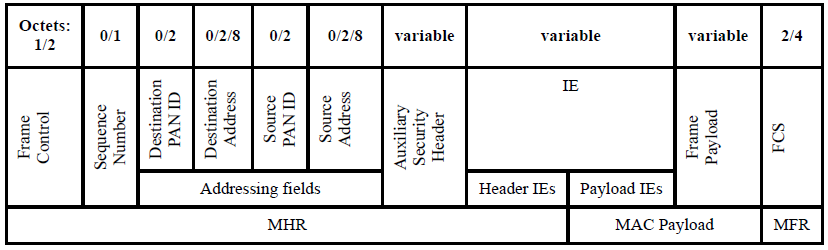 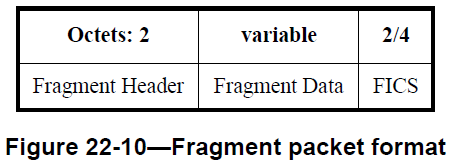 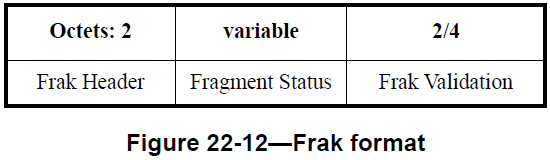 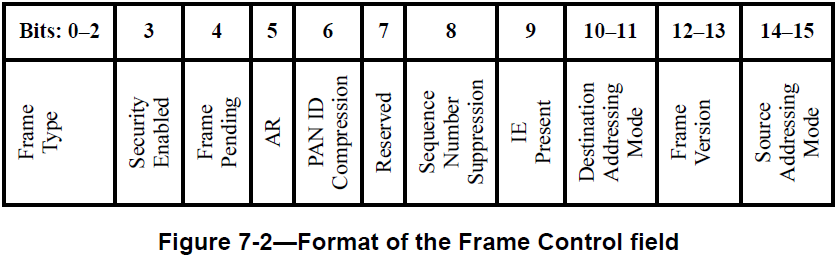 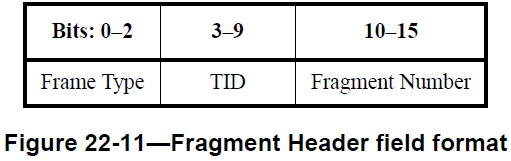 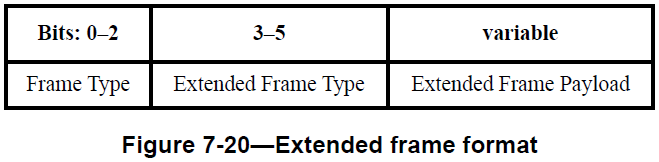 Slide 4
Rojan Chitrakar, et al
July 2023
Background: NB Acquisition Packet (AP)
[3] introduces NB AP packets to advertise RAN information such as CH, Preamble, and Block duration to enable the observing RAN to intelligently configure itself to minimize interference effects.
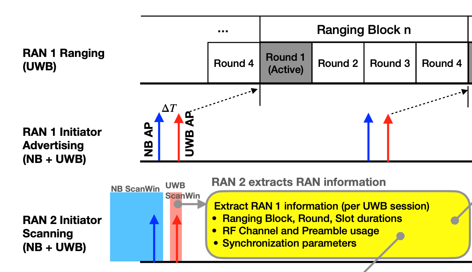 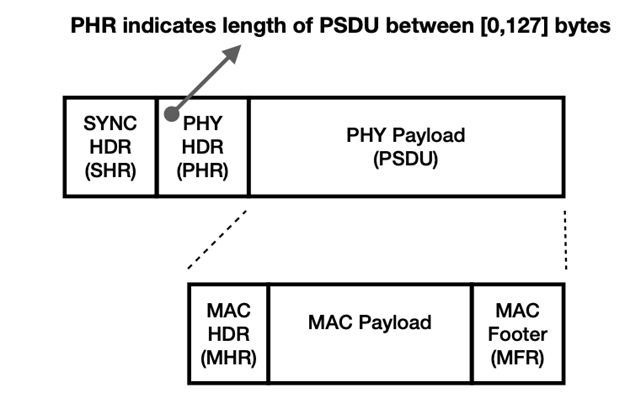 Data frame (without any IEs) is used for NB AP message
How does receiving device know this is an AP packet?
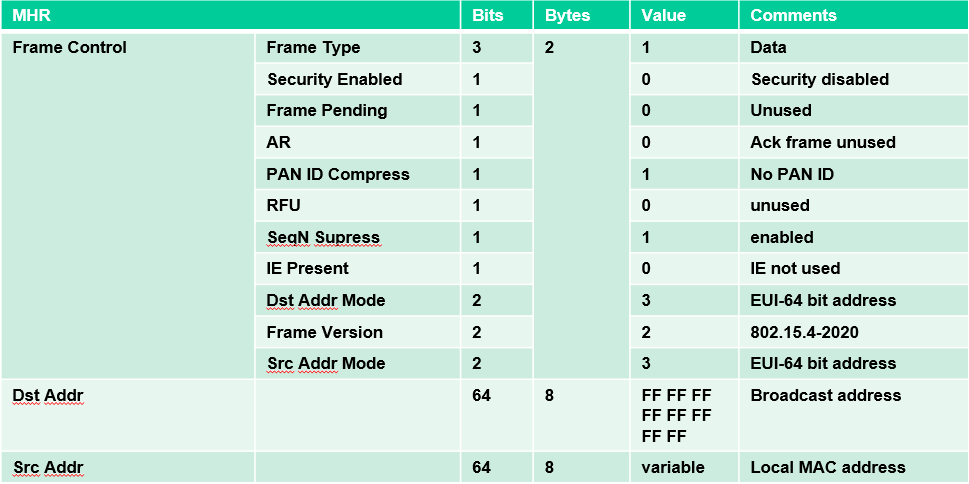 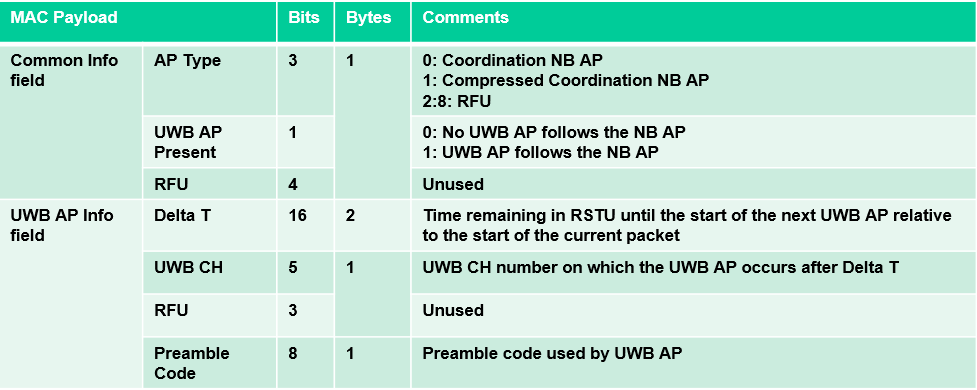 [3] 15-22/0573r1, Follow-up on UWB Channel Usage Coordination
Slide 5
Rojan Chitrakar, et al
July 2023
Discussion
Both compressed PSDUs and the NB AP message are transmitted in the NB initialization channels. How to ensure the NB message and the compressed PSDU can coexist on the same channel? I.e., how can a receiving device differentiate a compressed PSDU from a NB AP message?
1) Compressed PSDU
2) NB AP Message (or any other legacy 802.15.4 frame)
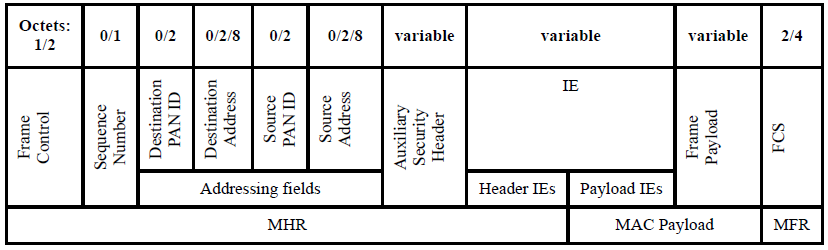 Slide 6
Rojan Chitrakar, et al
[Speaker Notes: Assuming a common IRK is used for both responders.]
July 2023
Option-1A
The first 3 bits of the ID space of compressed PSDU is set to a fixed value (b100) for coexistence with legacy frame types.  
The 802.15.4 frame type value (b100) is reserved for coexistence with compressed PSDU.
 NB AP packets carried in 802.15.4 frame as proposed in [3].
Compressed PSDU
Values of The Frame Type field
Original message ID values
Backward compatible while maintaining the original compressed PSDU format.
Only 3 bits longer than current format.
Slide 7
Rojan Chitrakar, et al
July 2023
Option-1B
Same as Option-1A except ID field is reduced to 5 bits to align with octet boundary.
Compressed PSDU
Values of The Frame Type field
5 bits can indicate up to 32 PSDU types.
Backward compatible while maintaining the original compressed PSDU format.
Same size as current format.
Con: ID space is smaller (total 32 types)
Slide 8
Rojan Chitrakar, et al
July 2023
Compressed PSDU to carry generic NB data
A new compressed PSDU is defined to carry generic NB data such as NB AP message etc.:
A unique ID (e.g., 0x70) represents a compressed data PSDU (or legacy 802.15.4 frame).
Transmitter address may be a randomly generated 3-octet address or a private address representing the transmitter.
Optional prand field present only in the first frame carrying a new private address. Private address is only used in directed NB AP messages (to a particular device or a network).
Message Control field indicates the type of NB data (e.g., NB AP message).
The NB data (e.g., AP MAC payload) is carried in the Message Content field.
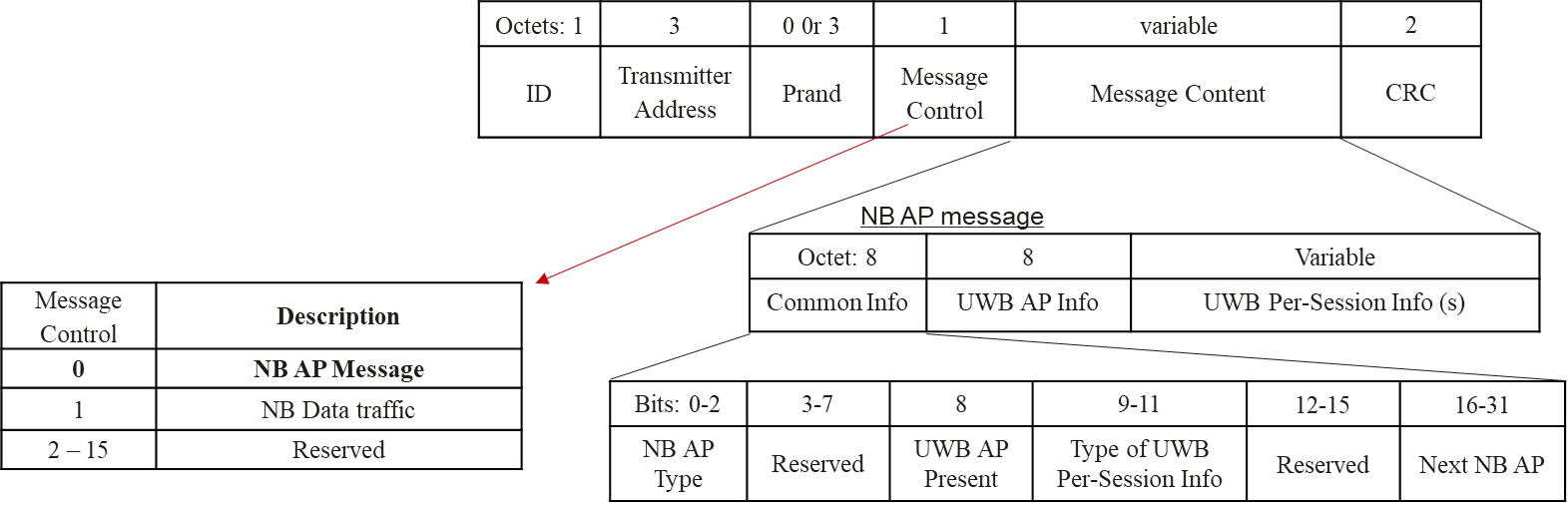 Slide 9
Rojan Chitrakar, et al
July 2023
Summary
We discussed coexistence issue between compressed PSDUs and legacy 802.15.4 frames
We a potential solution:
The first 3 bits of the ID space of compressed PSDU is set to a fixed value (b100) for coexistence with legacy frame types.
 New compressed PSDUs are defined to carry generic NB data such as NB AP message.
Slide 10
Rojan Chitrakar, et al